I Want to Choose Where I Live & Who I Live With!
Strengthening Advocacy Around the HCBS Settings Rule
Administration for Community Living
October 13, 2022
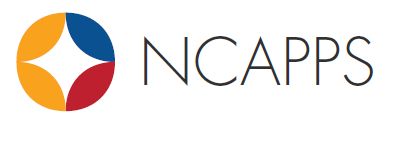 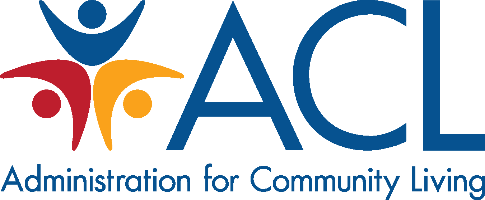 [Speaker Notes: Kate Brady, PhD, ABD is Project Manager for NCAPPS & HCBS Setting Rule Engagement and is particularly excited to advance community response to critical public systems changes that align services with HSRI’s goal to see all people living healthy, fulfilling lives as empowered, respected members of society. Kate has worked in the field of disability policy, service, and systems advocacy for nearly two decades. She brings experiences from work across multiple systems including Home and Community-Based Services, Vocational Rehabilitation, Medicaid, Social Security, and Workforce Development. Kate thrives leading organizational, team, and individual change through the development and implementation of elaborate research and technical assistance endeavors and is adept at problem identification, process improvement, and program design, implementation, and evaluation.
Prior to coming to HSRI Kate worked as Deputy Director at the Georgia Council on Disability and has consulted for University Centers of Excellence at both the University of Georgia and the University of Massachusetts and worked as Director of Research at the National Organization on Disability.
Kate has a lifelong love of the arts, in particular folk music and independent theater and film. When not at work, she enjoys time with her wife, two teenagers, and a gaggle of pets. Community connectedness is precious, too, and she treasures knowing and spending time with neighbors and friends.]
Agenda
Welcome 
Jill Jacobs, Commissioner of ACL’s Administration on Disabilities. 

What is the Home and Community-Based Settings Rule?
Kate Brady, PhD ABD, Project Manager for HCBS Stakeholder Engagement, National Center on Advancing Person-Centered Practices and Systems
Elliot Kennedy, Director, Office of Policy Analysis and Development

HCBS Settings Rule Stakeholder Engagement 
Nancy Thaler, Senior Policy Advisor to ACL

Why you should care!
Erica McFadden, PhD, MSW, Director, Office of Independent Living Programs
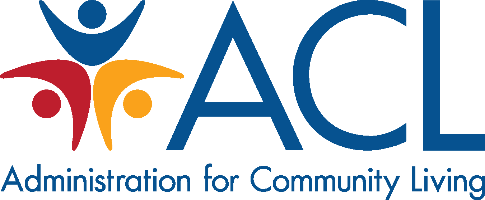 2
[Speaker Notes: If you need to include any recurring logos on interior (non-title and non-closing) slides, add to the slide master so that assistive technology does not read it on every slide. Always add the first instance to the actual slide (not the slide master) so that assistive technology will read it once.]
The What and Who of HCBS
What are Home and Community-Based Services (HCBS)?
Who receives HCBS?
HCBS provide funded support for​:
Employment​
Transportation​
Homecare/home health​
Medications​
Housekeeping​
In-home therapy (PT, OT, Speech, etc.)​
Activities of daily living​
Bathing, dressing, toileting​
Cooking​
Finances​
Assistive Technology and Home Modifications
In 2018 more than 4.7 million people received Medicaid-funded HCBS
 Each state has its own system and decides to which populations they will offer HCBS waivers
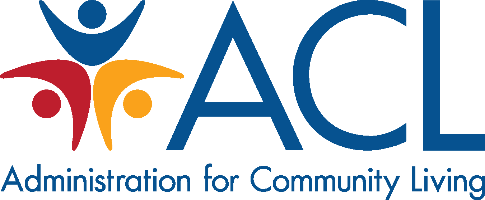 3
Settings Rule: Why It’s Needed
People living in community-based settings were often living a life that is closer to institutional experience
The 2014 HCBS final rule attempts to define “community based” for the first time.
The March 17, 2023 transition period deadline for full state compliance with the HCBS settings regulation, effective March 17, 2014, is fast approaching.
ACL & CMS remain steadfast in ensuring adherence to the tenets of the rule and the regulatory criteria, which provide the framework for ensuring that HCBS are truly person-centered, and the settings within which they are provided facilitate autonomy and independence.
4
What Makes a Setting Home and Community-Based?
It is in the community and supports the person’s full access to the community

Provides opportunities to  
seek employment in integrated settings at competitive wages
participate in community life
control personal resources

It is selected by the individual from options that include non-disability specific settings

Ensures the right to privacy, dignity, respect, and freedom from coercion and restraint 

Facilitates individual initiative, autonomy, and independence in making life choices
5
[Speaker Notes: Full access and opportunities in the community  – go to stores & restaurants, use a bank, church, use the library & YMCA, join book club or adult education classes, got to local events like parades & fairs, concerts, movies, volunteer at food bank, get a job 

In your home -  decorate room, choose roommates, choose the food you eat with no restrictions on the kitchen, you can have visitors when you choose

Respect and Rights – people talk to you with respect, don’t tell you what to do, don’t threaten you, push you around or use restraints, 

You have a plan with your goals and preferences and everyone helps you follow that plan]
Core requirements of the CMS HCBS Final Settings Rule (2014)
Requires every state to ensure that services meet minimum standards for integration, access to community life, choice, autonomy, and other important consumer protections​
Person-centered planning
States must receive final Statewide Transition Plan approval. 
All states and settings will be fully compliant with the following regulatory settings criteria:
Privacy, dignity, respect, and freedom from coercion and restraint; and
Control of personal resources.
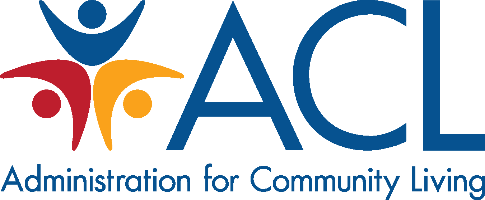 6
Additional Conditions: Provider-Owned or Controlled Settings
Privacy, lockable doors

Choice of roommates
Unit is owned, rented or occupied under a legally enforceable agreement
Freedom to furnish and decorate
Person can have visitors they choose 
at any time
Freedom to control one’s own schedule/activities
Access to food at any time
7
[Speaker Notes: Explain there are more requirements if the provider owns the home you live in.]
Statewide Transition Plan Status as of August 2, 2022
8
[Speaker Notes: As of August 1, 2022, 49 state have received initial approval, 26 have received both initial & final approval]
Corrective Action Plans (State Flexibilities)
CMS will authorize CAPs to continue federal reimbursement of HCBS beyond the end of the transition period, if states need additional time to ensure full provider compliance with the regulatory criteria NOT mentioned above. These include for example:
		– Access to the broader community;
		– Opportunities for employment;
		– Option for a private unit and/or choice of a roommate; and
		– Choice of non-disability specific settings.
States must be able to show that their policies and procedures reflect the settings criteria and they have made efforts to implement the criteria to the fullest extent possible and work with CMS on a concrete, time-limited plan to come into full compliance with remaining criteria.
States should seek stakeholder input when developing CAPs.
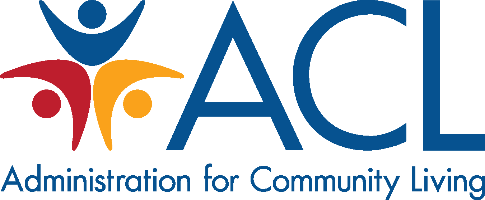 Importance of Public Engagement
ACL works closely with CMS to implement the Settings Rule

The Rule is a key to engaging community members in the development, provision, and oversight of HCBS programs.

For the first time, ACL is specifically funding public engagement efforts.
10
Opportunities for Engagement
Now
In the future
Statewide Transition Plans
View STPs: https://www.medicaid.gov/medicaid/home-community-based-services/statewide-transition-plans/index.html 

Heightened Scrutiny Packages:
CMS Site Visits
ACL Stakeholder calls
Corrective Action Plans- States must be able to show that their policies and procedures reflect the settings criteria and they have made efforts to implement the criteria to the fullest extent possible and work with CMS on a concrete, time-limited plan to come into full compliance with remaining criteria.

Waiver Amendments and Renewals
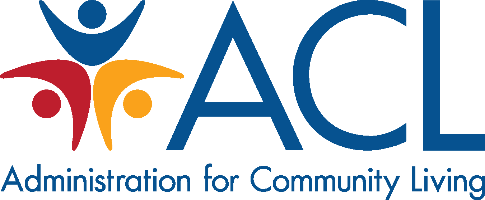 11
Who are the stakeholders we need to hear from?
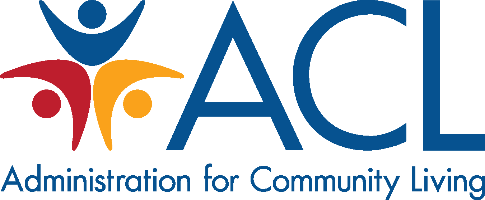 12
Methods for Engagement
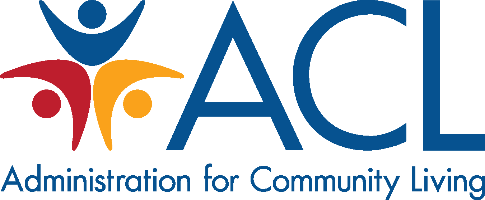 13
Examples of Supporting Stakeholder Engagement
Vermont
Pennsylvania
Alabama
14
Vermont
Practical Reality
Self-advocates and families can see what state agencies can not.
Foundational Value
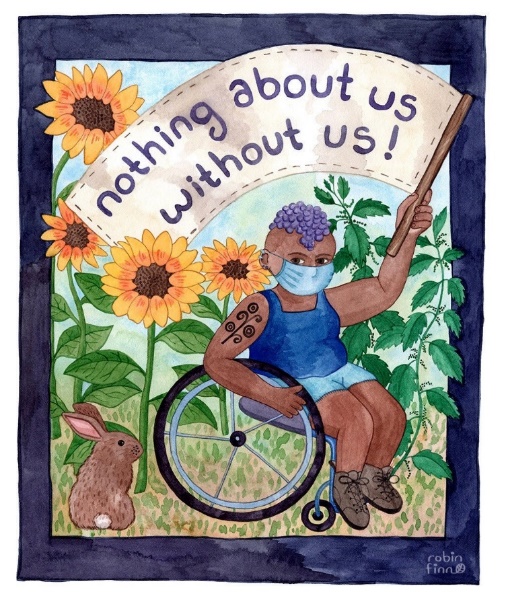 Become subject matter experts!  
Read everything -- Your State’s waiver, CMS guidance, state quality strategy; not just the State Transition Plan.

Use every opportunity for comment, written or oral.
	Formal public comment vs. other comment. 	Share comments widely.
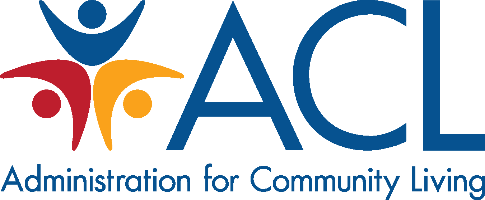 Vermont
How do we work with our partners?
Conduit for information.

Convenor of stakeholder meetings & town halls.

Composer of public comment for sign-on.
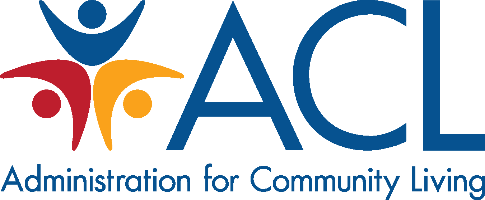 Vermont: Act as a Trusted Messenger on HCBS Rule
Vermont
Act as a Trusted Messenger on HCBS Rule
Build partnerships with other disability groups or HCBS programs – for example, Independent Living

Explain the settings rule in plain language.  Ensure that self-advocates and family members know about their new rights in provider-owned settings.

Gather Stakeholders and invite State Decision-Makers – for example, host a “Town Meeting.”
Put information in Plain Language
Look for stories about services in advance
Coach speakers in advance
Follow-up with a written summary of key points
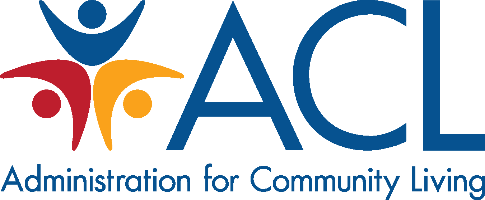 Vermont
Tips for Stakeholder Engagement
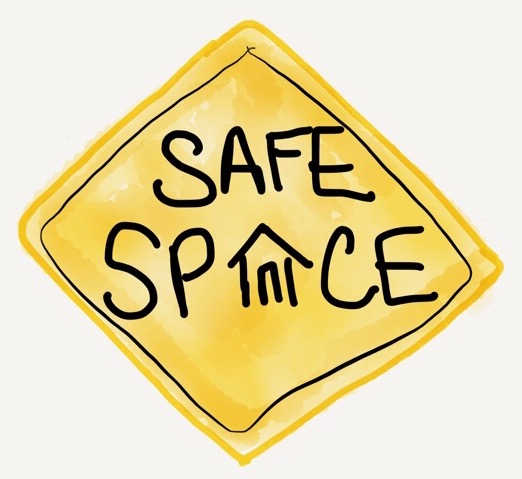 Set your terms and insist upon them – recording, time, location, etc.

Ensure a safe space – consider confidentiality & conflicts of interest.
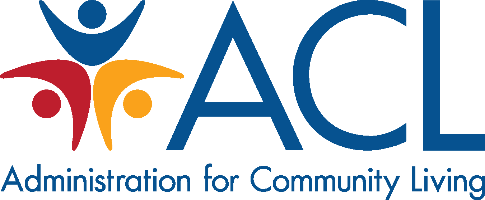 Tips for stakeholder engagement continued
Vermont
Tips for Stakeholder Engagement
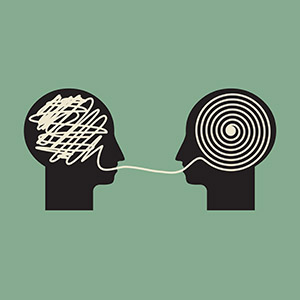 Insist meeting materials are accessible.
Send materials in advance
Need to know vs nice to know
Use plain language
Ask open-ended questions.
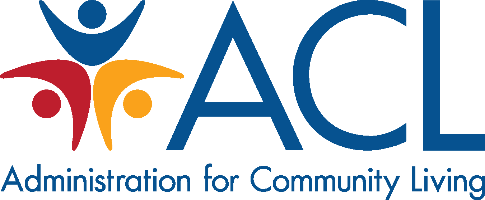 Pennsylvania
PADDC and Temple Partnership
DDC Issued HCBS Final Rule Grant (2017-2021)
Advocacy, education and monitoring
Authentic and meaningful implementation of the Final Rule
Institute on Disabilities at Temple awarded the Grant
The Institute partnered with several organizations including Disability Rights PA, PA Health Law Project and Self-Advocates United as One (SAU1) to carry out the grant. 
https://disabilities.temple.edu/programs-services/policy/home-and-community-based-services/hcbs-living-my-life-my-way-mark
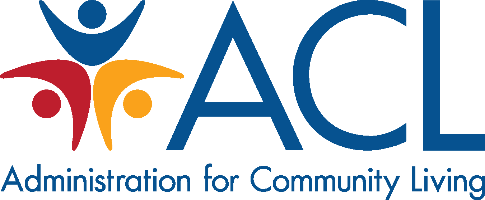 [Speaker Notes: CMS Home and Community Based Services Final Rule: “To support advocacy, education, and monitoring around enforcement of the Centers for Medicare & Medicaid Services (CMS) Home and Community Based Services (HCBS) final rule.”  1Project @ $100,000 per year for up to five years.
 
Outcome:  The life outcomes of people with disabilities have been improved by the authentic and meaningful implementation of the Final Rule and its underlying philosophies.]
Pennsylvania
Created the Coalition for Inclusive Community
Came together to support State Institution Closures

Included the DD Council, UCEDD and P&A 

Included Advocacy leaders
Self Advocate Organizations
Statewide Family Advocacy Groups
Centers for Independent Living
Arc of PA
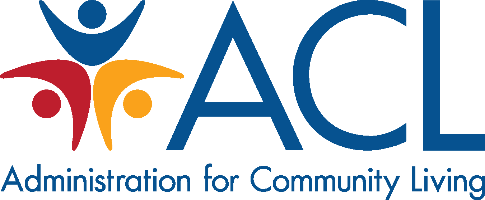 [Speaker Notes: Activities include
Public Advocacy 
Advocacy with legislative leadership
Public comment drafts
Information sharing and interpretation of waiver and system change
Connection to Center for Public Representation
Temple provides much of the administrative and communication support to maintain the group]
Pennsylvania
Pennsylvania
Active Participants on the State Information Sharing and Advisory Committee
Led by the Office of Developmental Programs
Broad Stakeholder Group
DD Act Network
Self Advocates
Families
Providers
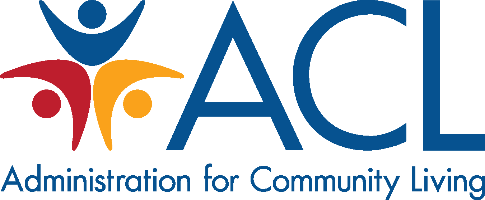 [Speaker Notes: Data driven
Regular meetings
Opportunity to provide regular and ongoing feedback, on HCBS and all policy and practices
Everyday Lives recommendations guide the agenda –
Issues annual report to the community

Mention regular Webinar to collect comments directly from individuals and families.]
Pennsylvania
Additional Support
Providing Model Comments for Others to Use

Convening small groups of families and self advocates

Explaining HCBS Final Rule to Others

Providing Plain Language Resources

Social Media Engagement
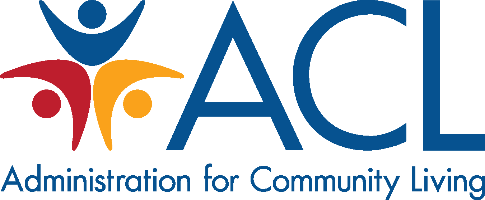 Alabama
Conduct vigorous monitoring of HCBS settings

Incorporated monitoring results into two public comments in Fall 2022 and Spring 2022

Conducted multiple listening sessions with stakeholders to support public comments
In state
With Federal Partners
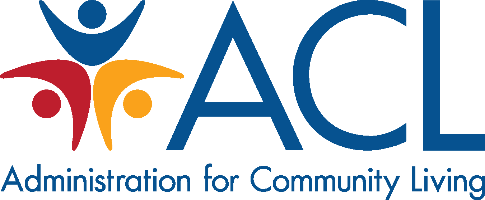 24
Resources and Toolkits
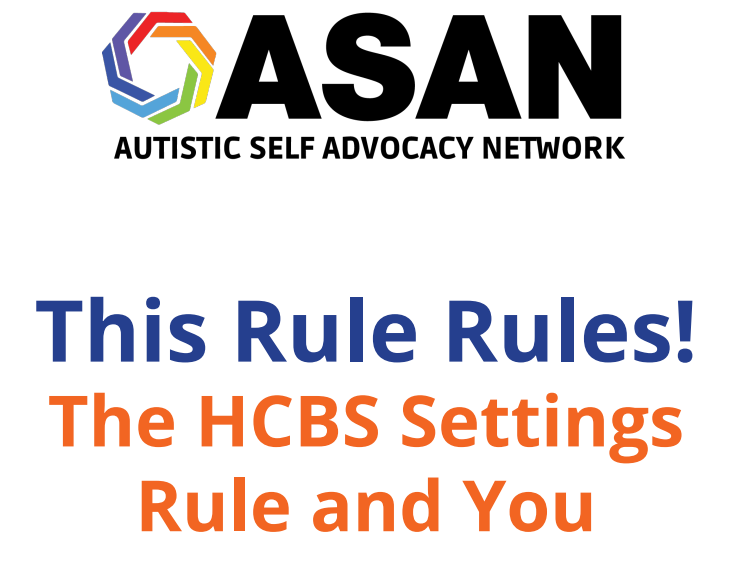 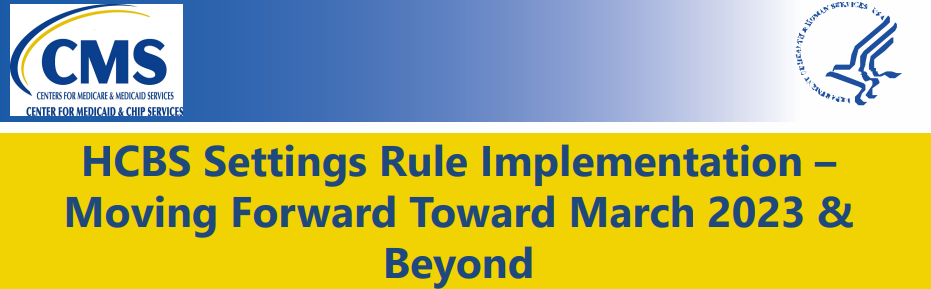 Published a toolkit for advocates, families, and administrators on how to ensure that people with disabilities receive Medicaid-funded HCBS in integrated settings that offer full access to the community
Includes four different resources
A resource for advocates and their families that explains what the new HCBS rule means and how to make their voices heard as their states make their transition plans. It also includes scripts for writing to their state's Medicaid agencies on how they think their state's HCBS program needs to change
A resource for state administrators and professionals on how to come into compliance with the new rule. It includes detailed guidance on the implications of the new rule, suggestions for elements to be included in the transition plan, and examples of useful tools and questionnaires for accessing provider compliance. 
A research brief explaining how scattered-site supported housing can help states meet the integration and choice standards in the new rule. 
A fact sheet on integrated housing for people with disabilities. 
Go to https://autisticadvocacy.org/policy/toolkits/hcbsrule/
Designed for state programs to strengthen their infrastructure and develop stronger HCBS for beneficiaries 
Toolkit contains four modules
State strategies to help increase the share of long-term services and supports (LTSS) provided in community-based settings (history/context of LTSS reform and rebalancing)
Tools designed to assist states with policy and programmatic strategies (describes key elements of HCBS systems that are economically sustainable and equitable for all individuals with LTSS needs)
Cases studies of innovative programs and creative ways states are leveraging available federal authorities to transform LTSS systems (describes the various Medicaid authorities that states can choose from to cover their HCBS programs)
Links to resources (provides examples of state models of care and strategies to reform LTSS systems and expand HCBS)
Go to https://www.medicaid.gov/medicaid/home-community-based-services/guidance/home-community-based-services-final-regulation/index.html
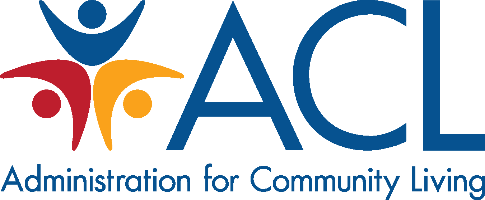 Additional Resources
VIDEOS
HCBS Video: Overview (7:26 minutes) at https://www.youtube.com/watch?v=xnbtb5Jpz7c
HCBS Video: What does the Rule Guarantee? (5:17) at https://www.youtube.com/watch?v=8sJl-LF5ufg
HCBS Video: Provider Requirements for Residential Settings (6:32) at https://www.youtube.com/watch?v=sjy334aMXXk&feature=youtu.be
HCBS Video: Rights Restrictions & Modifications (3:44) https://www.youtube.com/watch?v=Vg5DA_ouOwY
HCBS Video: Your Services Should Be All About You – for people receiving HCBS that discusses rights and choice. https://www.youtube.com/watch?v=-xqttlDcAkM 

INTERACTIVE GUIDES
HCBS Guide: Your Right To A Community Life (for people receiving HCBS) https://www.c-q-l.org/resources/guides/hcbs-guide-your-right-to-a-community-life/  
HCBS Guide: Supporting The Right To A Community Life (for staff who support people receiving HCBS – focuses on community) https://www.c-q-l.org/resources/guides/hcbs-guide-supporting-the-right-to-a-community-life/
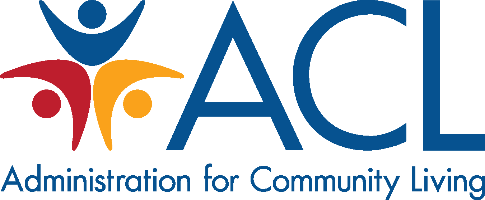 26
Thank you.
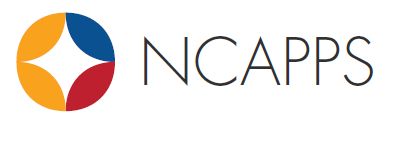 27
[Speaker Notes: The ACL logo shown here is part of the master, as it is assumed that an initial instance of the logo will appear on the title slide with appropriate alt. text that does not need to be re-read here by assistive technology. If this is the only place where the ACL logo will appear, remove it from the slide master and insert it with alt. text.]